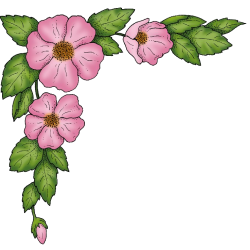 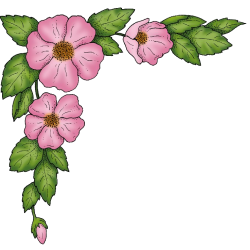 Chào mừng quý thầy, cô về dự giờ
CHUYÊN ĐỀ MÔN LỊCH SỬ
Lớp 5
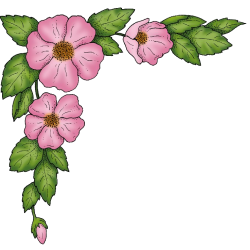 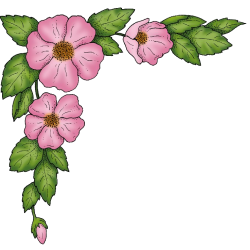 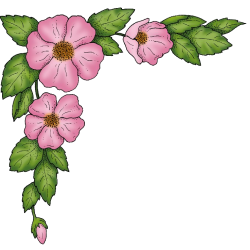 ĐỊA LÍ
Trò chơi: Chiếc hộp bí mật
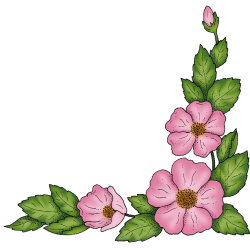 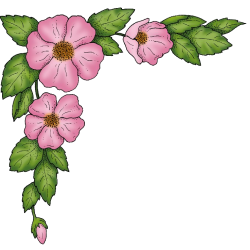 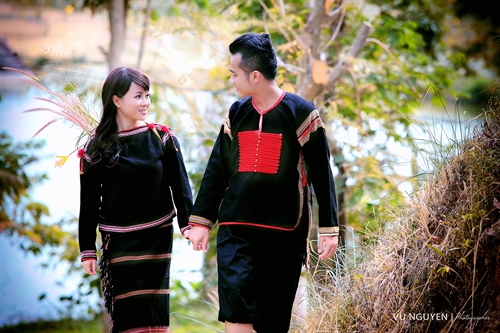 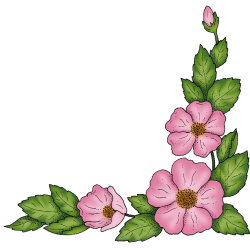 Trang phục của dân tộc Ê Đê
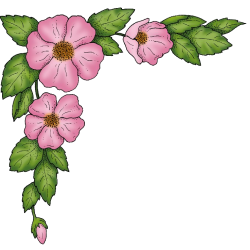 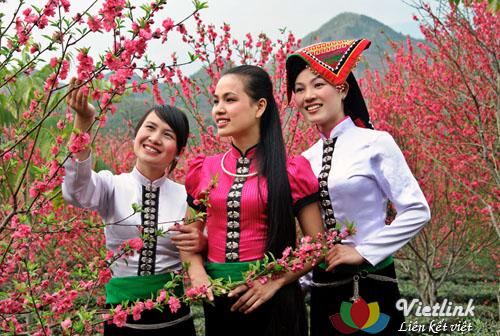 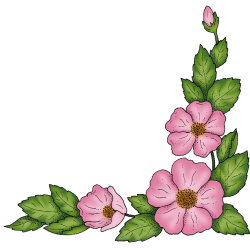 Trang phục của dân tộc Thái
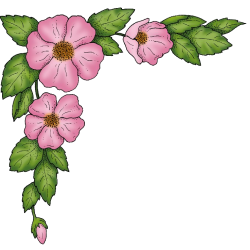 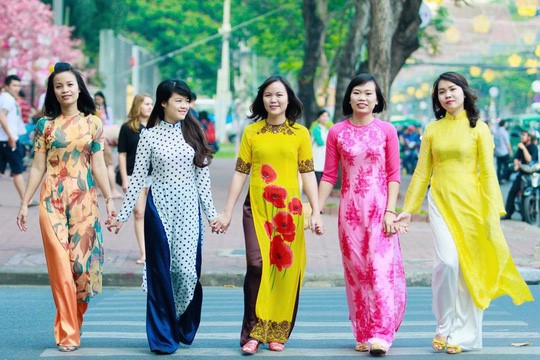 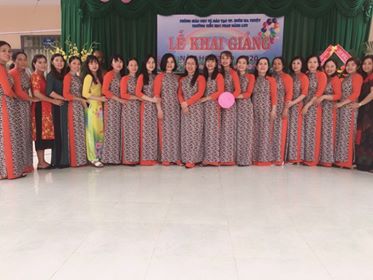 Trang phục của dân tộc Kinh (Việt)
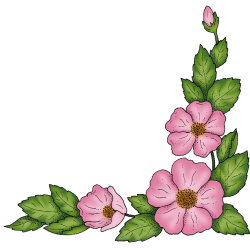 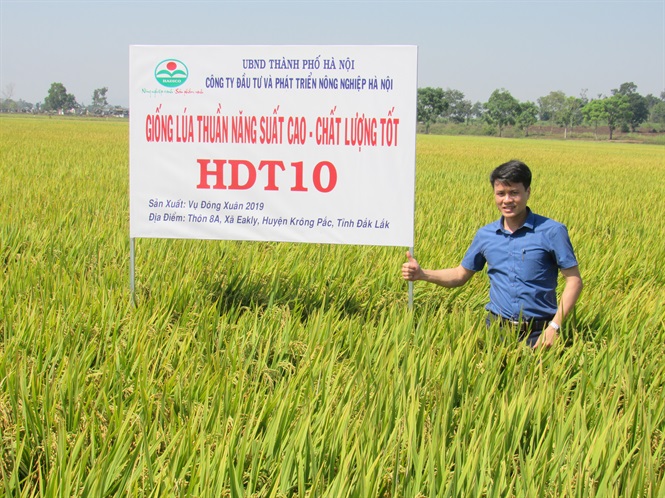 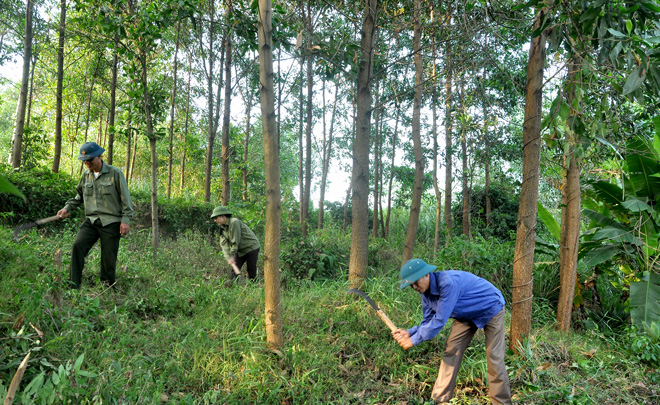 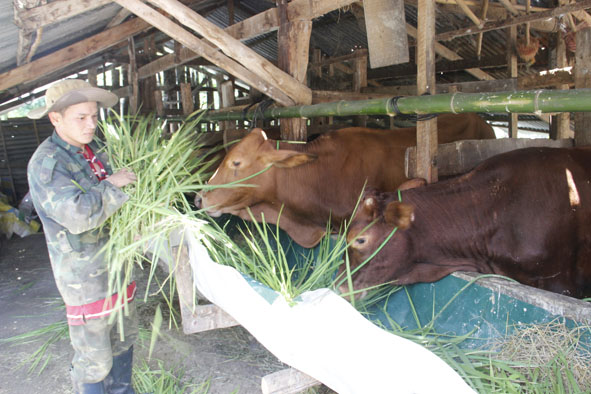 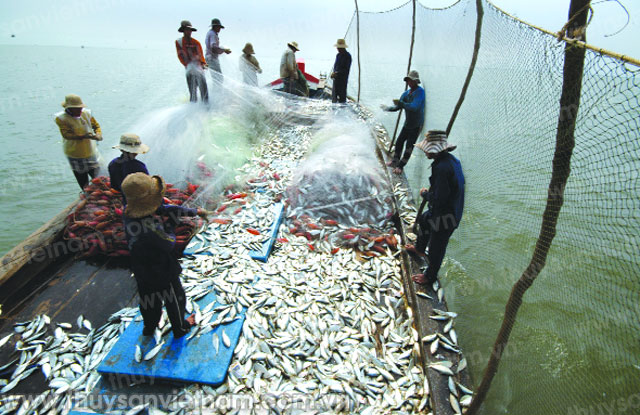 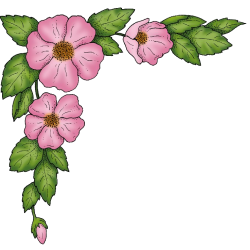 ĐỊA LÍ
Bài 6: NÔNG, LÂM NGHIỆP VÀ THỦY SẢN (Tiết 1)
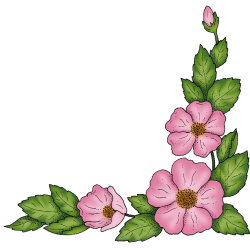 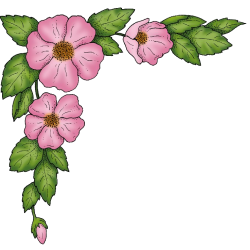 ĐỊA LÍ:
Bài 6: NÔNG, LÂM NGHIỆP VÀ THỦY SẢN (Tiết 1)
* Mục tiêu: Sau bài học, em:
- Nêu được các hoạt động sản xuất của ngành nông nghiệp và lâm nghiệp.
- Bước đầu trình bày được tình hình phát triển và phân bố của ngành nông nghiệp, lâm nghiệp.
- Nhận biết được mối quan hệ giữa thiên nhiên và hoạt động sản xuất đồng thời thấy được sự cần thiết của việc bảo vệ rừng.
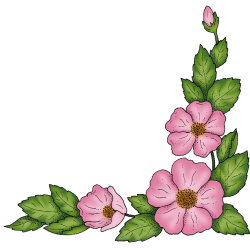 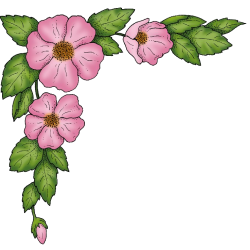 ĐỊA LÍ:
Bài 6: NÔNG, LÂM NGHIỆP VÀ THỦY SẢN (Tiết 1)
A. HOẠT ĐỘNG CƠ BẢN
* Hoạt động 1: Liên hệ thực tế
- Việc 1: Em cùng các bạn trao đổi ý kiến:


- Việc 2: Trình bày trước lớp.
a, Hãy kể tên một số sản phẩm nông nghiệp mà gia đình em thường sử dụng.
b, Theo em, những sản phẩm đó được sản xuất trong nước hay nhập từ nước ngoài.
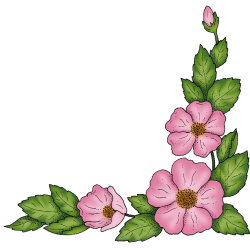 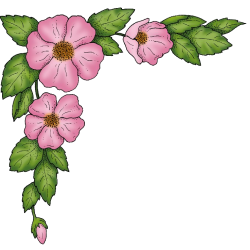 ĐỊA LÍ:
Bài 6: NÔNG, LÂM NGHIỆP VÀ THỦY SẢN (Tiết 1)
A. HOẠT ĐỘNG CƠ BẢN
* Hoạt động 2: Tìm hiểu các hoạt động sản xuất của ngành nông nghiệp
- Việc 1: Em đọc thông tin ở phần a, sau đó trả lời các câu hỏi ở phần b 
(Sách HDH/94,95)
- Việc 2: Em chia sẻ cùng các bạn trong nhóm.
- Việc 3: Chia sẻ trước lớp.
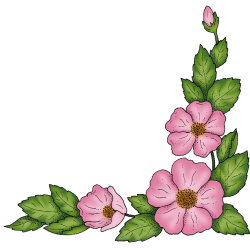 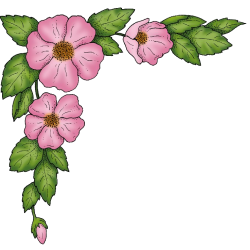 ĐỊA LÍ:
Bài 6: NÔNG, LÂM NGHIỆP VÀ THỦY SẢN (Tiết 1)
A. HOẠT ĐỘNG CƠ BẢN
* Hoạt động 2: Tìm hiểu các hoạt động sản xuất của ngành nông nghiệp
Nông nghiệp
Trồng trọt
Chăn nuôi
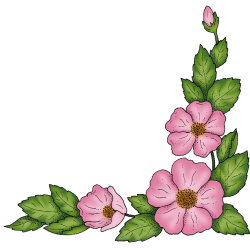 * Hoạt động 2: Tìm hiểu các hoạt động sản xuất của ngành nông nghiệp
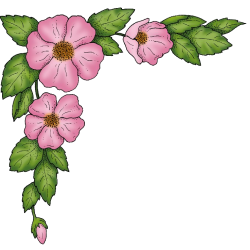 Nông nghiệp
Trồng trọt
Chăn nuôi
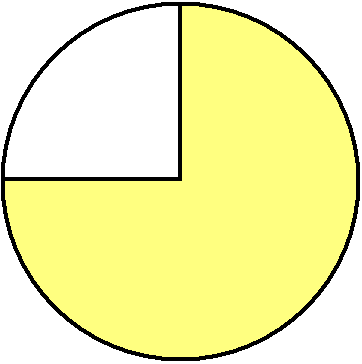 3
Trong nông nghiệp nước ta, trồng trọt là ngành sản xuất chính. Trồng trọt đóng góp tới gần ¾ giá trị sản xuất nông nghiệp.
4
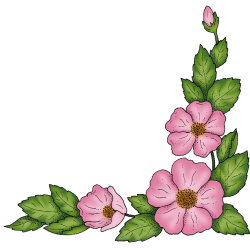 Ngành trồng trọt
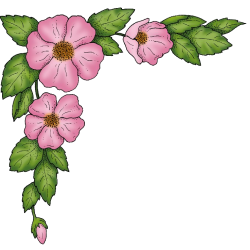 MỘT SỐ CÂY TRỒNG CHÍNH Ở ĐỊA PHƯƠNG
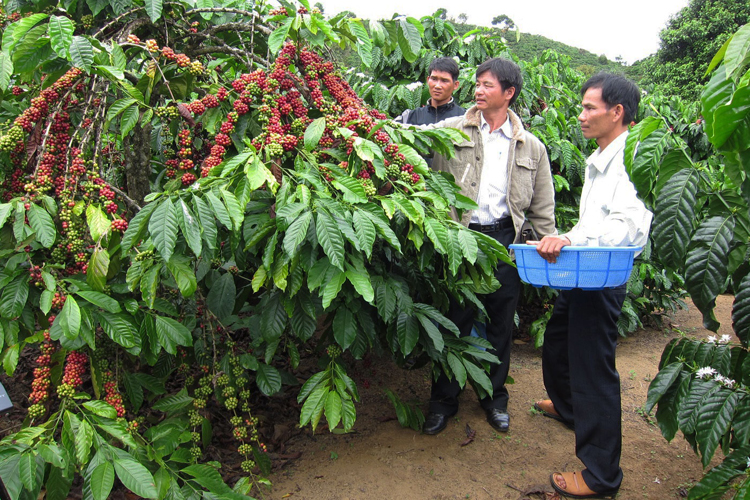 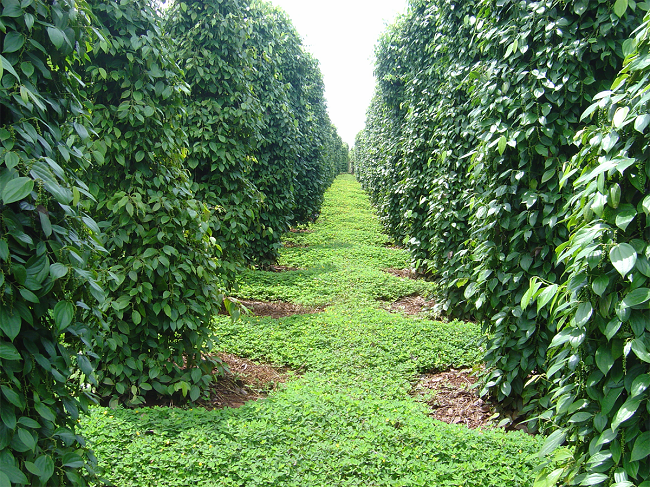 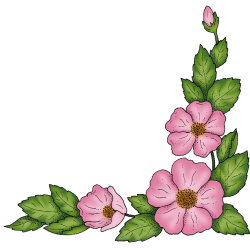 Cà phê
Hồ tiêu
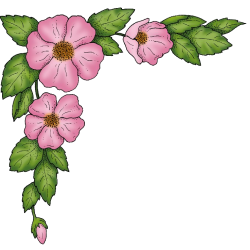 MỘT SỐ CÂY TRỒNG CHÍNH Ở ĐỊA PHƯƠNG
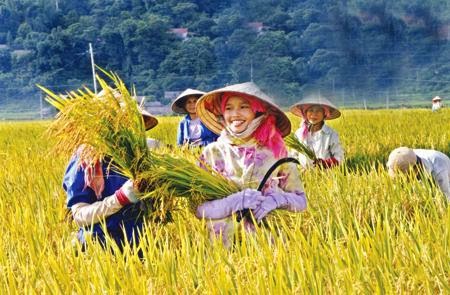 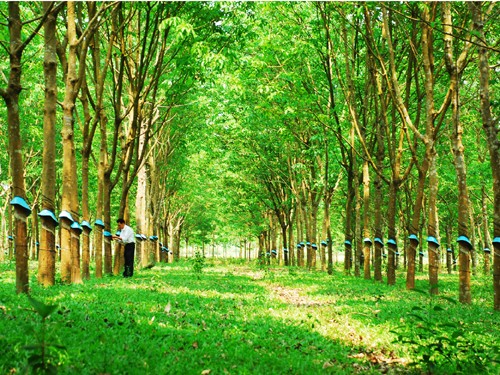 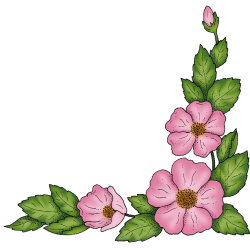 Lúa
Cao su
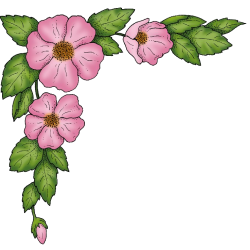 MỘT SỐ VẬT NUÔI CHÍNH Ở ĐỊA PHƯƠNG
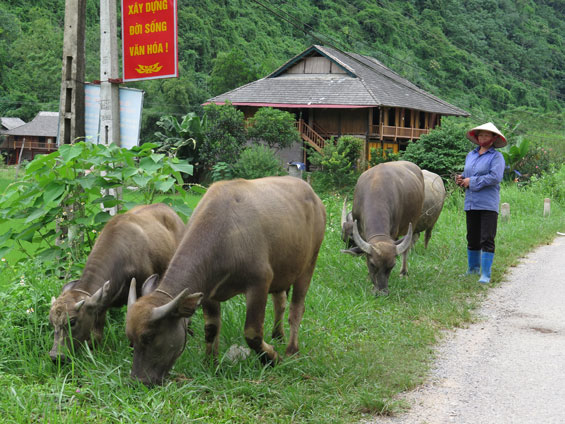 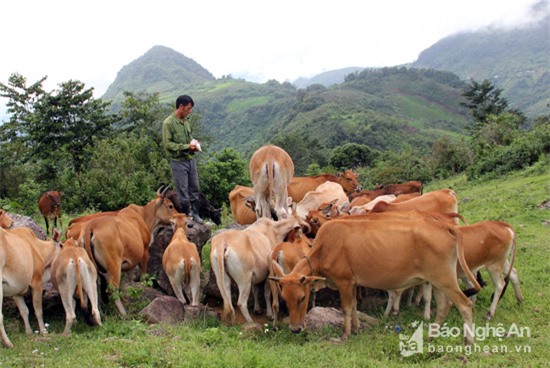 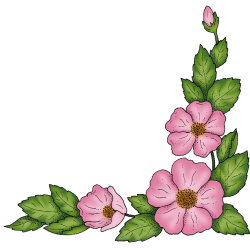 Trâu
Bò
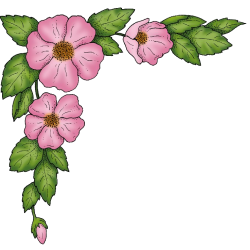 MỘT SỐ VẬT NUÔI CHÍNH Ở ĐỊA PHƯƠNG
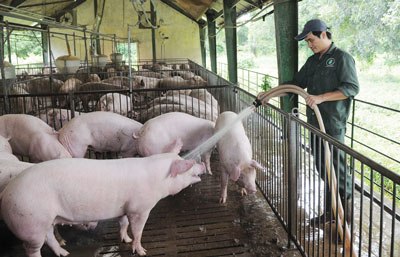 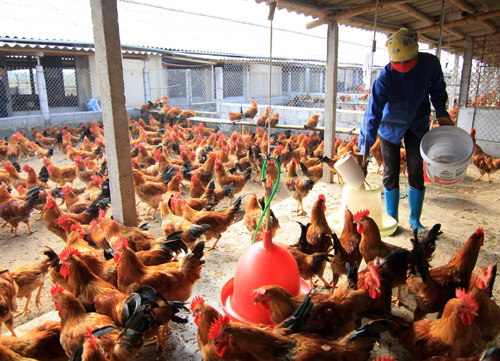 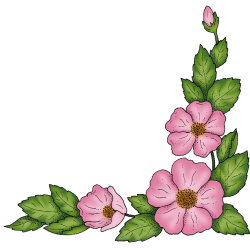 Lợn
Gà
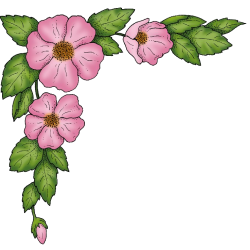 ĐỊA LÍ:
Bài 6: NÔNG, LÂM NGHIỆP VÀ THỦY SẢN (Tiết 1)
A. HOẠT ĐỘNG CƠ BẢN
* Hoạt động 3: Quan sát lược đồ và thảo luận
- Việc 1: + Em quan sát lược đồ hình 1 và kể tên một số cây trồng, vật nuôi ở nước ta. Sau đó hoàn thành bảng sau:
 


	   + Em đọc thông tin phần d (Sách HDH trang 96) và trao đổi trong nhóm trả lời câu hỏi: 


- Việc 2: Em chia sẻ cùng các bạn trong nhóm.
- Việc 3: Chia sẻ trước lớp.
1, Vì sao cây trồng nước ta chủ yếu là cây xứ nóng?
2, Vì sao số lượng gia súc, gia cầm ngày càng tăng?
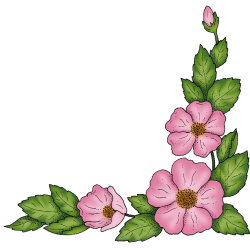 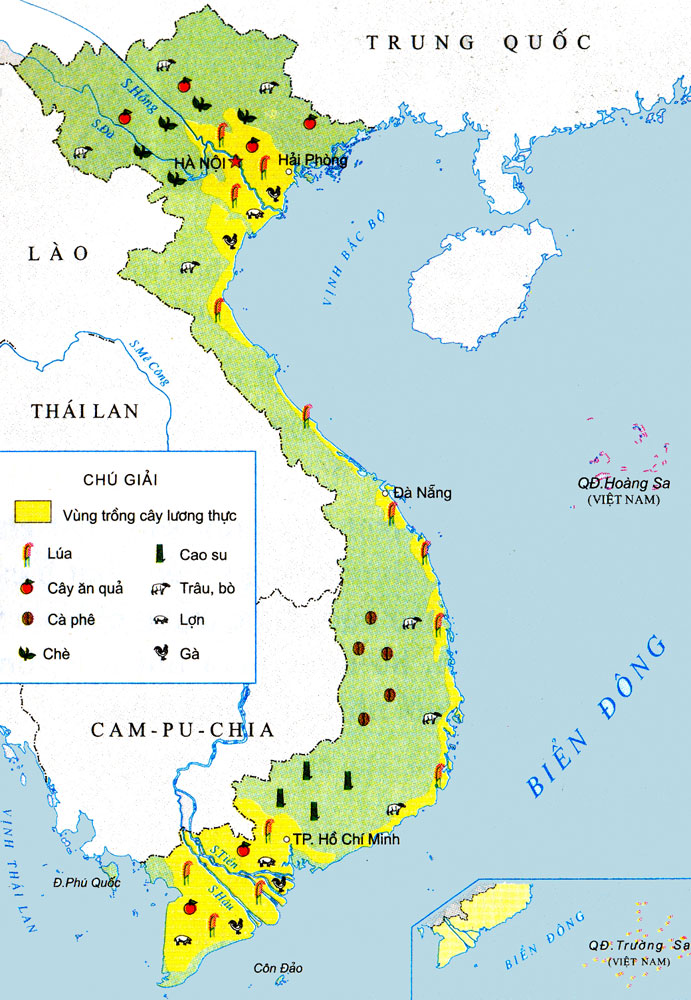 A. HOẠT ĐỘNG CƠ BẢN
* Hoạt động 3: Quan sát lược đồ và thảo luận
Lúa, gạo, lợn và gia cầm được trồng và nuôi nhiều ở đồng bằng; cây công nghiệp lâu năm, trâu, bò được trồng và nuôi nhiều ở vùng núi và cao nguyên.
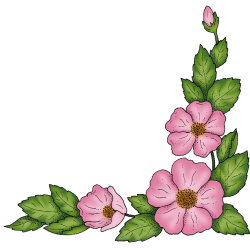 Lược đồ nông nghiệp Việt Nam
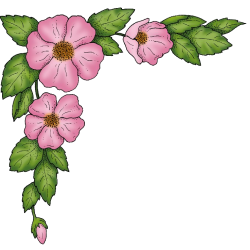 Bài 6: NÔNG, LÂM NGHIỆP VÀ THỦY SẢN (Tiết 1)
A. HOẠT ĐỘNG CƠ BẢN
* Hoạt động 4: Khám phá ngành lâm nghiệp
- Việc 1: + Em quan sát hình 2: Sơ đồ các hoạt động chính của ngành lâm nghiệp ở phần a (Sách HDH trang 96) và trả lời câu hỏi sau: 


                + Quan sát bảng số liệu ở phần c (Sách HDH trang 99) và cho biết:


- Việc 2: Em chia sẻ cùng các bạn trong nhóm.
- Việc 3: Chia sẻ trước lớp.
1, Kể tên các hoạt động chính của ngành lâm nghiệp.
2, Hoạt động trồng rừng và khai thác rừng tập trung nhiều ở đâu?
1, Từ năm 1980 đến năm 1995 diện tích rừng nước ta tăng hay giảm? Vì sao?
2, Từ năm 1995 đến năm 2012 diện tích rừng nước ta tăng hay giảm? Vì sao?
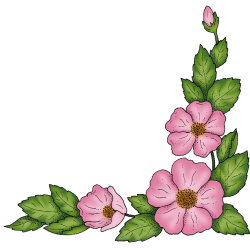 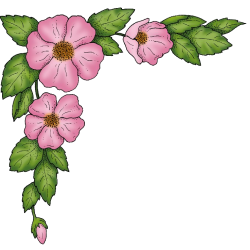 ĐỊA LÍ:
Bài 6: NÔNG, LÂM NGHIỆP VÀ THỦY SẢN (Tiết 1)
A. HOẠT ĐỘNG CƠ BẢN
* Hoạt động 4: Khám phá ngành lâm nghiệp
Lâm nghiệp
Trồng và
bảo vệ rừng
Khai thác gỗ và lâm sản khác
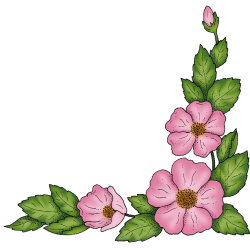 Hình 2. Sơ đồ các hoạt động chính của ngành lâm nghiệp.
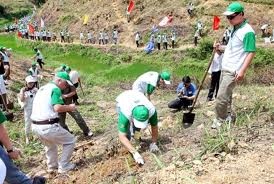 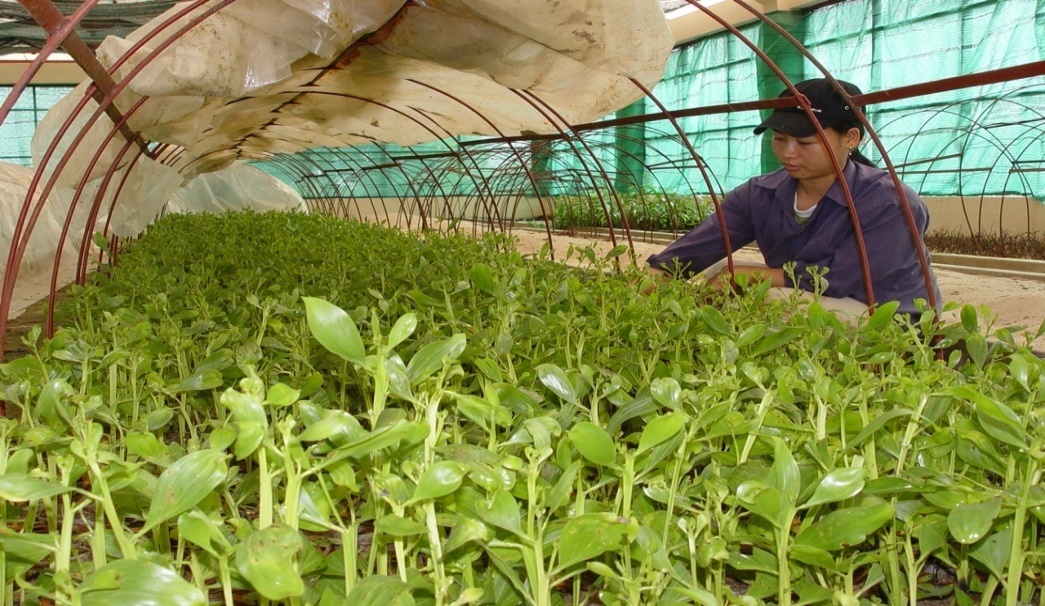 * Một số hình ảnh về trồng và bảo vệ rừng
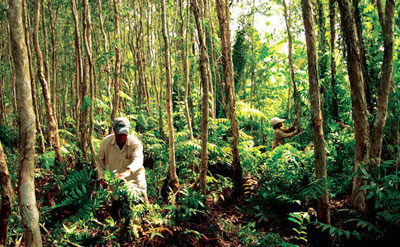 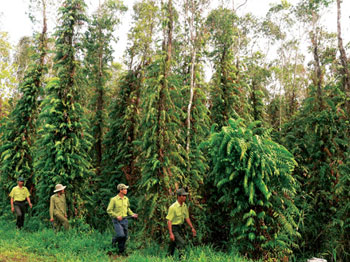 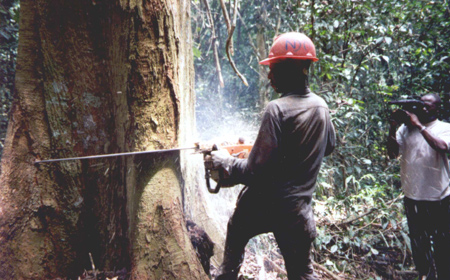 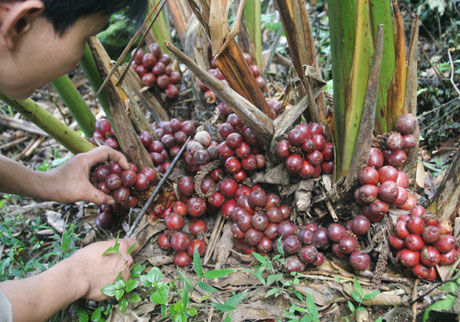 thảo quả
Một số hình ảnh về khai thác gỗ và lâm sản
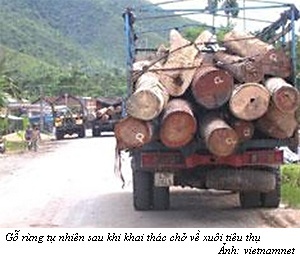 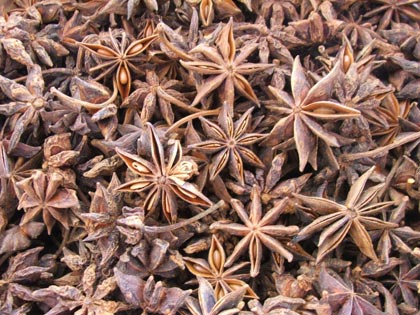 Cánh hồi
Từ năm 1980 đến năm 1995 diện tích rừng nước ta tăng hay giảm? Vì sao?
* Từ năm 1980 đến năm 1995, diện tích rừng nước ta giảm, do khai thác bừa bãi, đốt rừng làm nương rẫy.
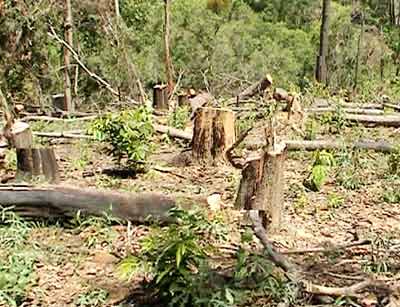 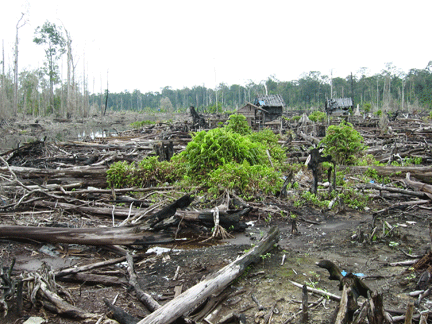 Diện tích rừng giảm
Từ năm 1995 đến năm 2012 diện tích rừng nước ta tăng hay giảm? Vì sao?
* Được Nhà nước vận động, nhân dân tích cực trồng và bảo vệ rừng nên từ năm 1995 đến năm 2012, diện tích rừng nước ta tăng đáng kể.
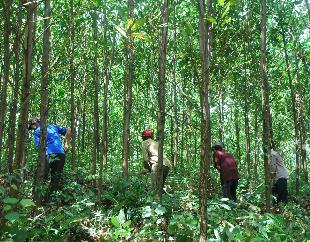 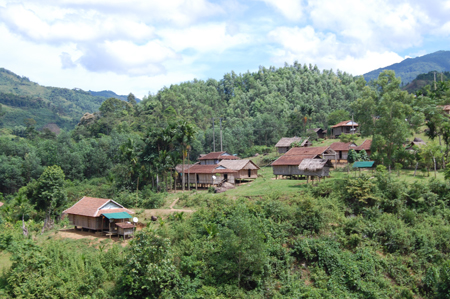 Diện tích rừng tăng
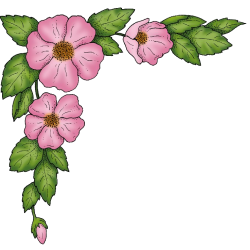 ĐỊA LÍ:
Bài 6: NÔNG, LÂM NGHIỆP VÀ THỦY SẢN (Tiết 1)
A. HOẠT ĐỘNG CƠ BẢN
* Hoạt động 4: Khám phá ngành lâm nghiệp
* Tìm hiểu về rừng ở địa phương em.
* Em hãy nêu một số biện pháp để bảo vệ tài nguyên rừng?
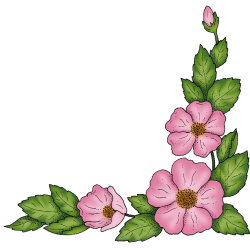 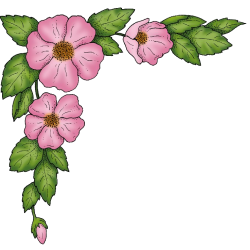 * Hiện nay, diện tích rừng ở Đắk Lắk hiện có hơn 505.076 ha
- Tập trung nhiều ở huyện Ea Súp, Buôn Đôn, Krông Bông, Ea Kar, Ma Đ’rắk, Ea H’leo
- Vườn quốc gia Yók Đôn, Vườn quốc gia Chư Yang Sin, Khu bảo tồn thiên nhiên Ea Sô, Khu bảo tồn thiên nhiên Nam Kar…;
* Một số biện pháp bảo vệ rừng:
- Không đốt rừng, phá rừng làm nương rẫy.
- Trồng rừng, phủ xanh đất trống đồi trọc.
- Tuyên truyền về vai trò, tầm quan trọng của rừng và hậu quả của việc khai thác rừng bừa bãi.
- Khai thác một cách hợp lí kết hợp với chăm sóc và bảo vệ.- ...
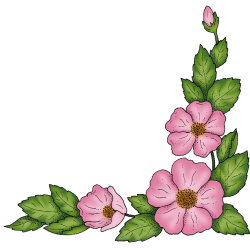 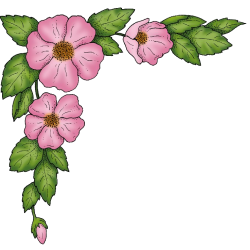 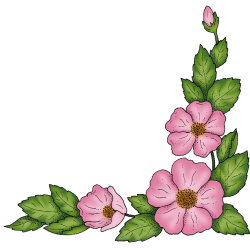 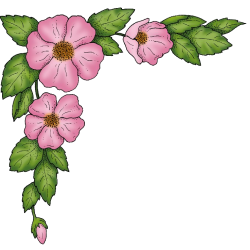 ĐỊA LÍ:
Bài 6: NÔNG, LÂM NGHIỆP VÀ THỦY SẢN (Tiết 1)
Củng cố, dặn dò
* Trồng trọt là hoạt động sản xuất chính trong nông nghiệp. Lúa, gạo, lợn và gia cầm được trồng và nuôi nhiều ở đồng bằng; cây công nghiệp lâu năm, trâu, bò được trồng và nuôi nhiều ở vùng núi và cao nguyên.
* Bên cạnh việc khai thác gỗ và lâm sản, nghề trồng rừng của nước ta đang ngày càng phát triển. Ngành lâm nghiệp phân bố chủ yếu ở vùng núi và trung du.
* Dặn dò:
- Em sưu tầm tranh, ảnh và tư liệu về ngành nông và lâm nghiệp ở địa phương.
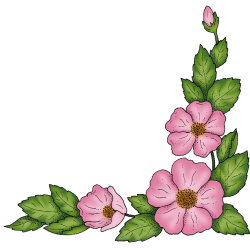 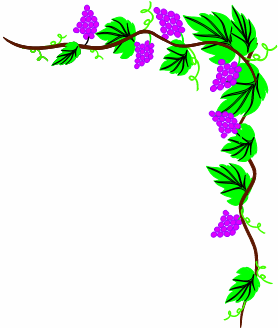 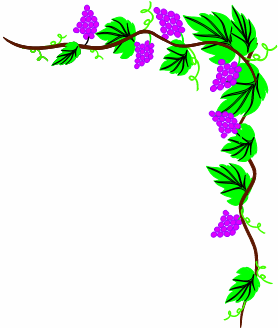 Xin chân thành cảm ơn các thầy cô giáo
Chúc các em chăm ngoan, học giỏi
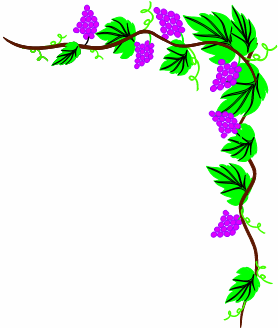 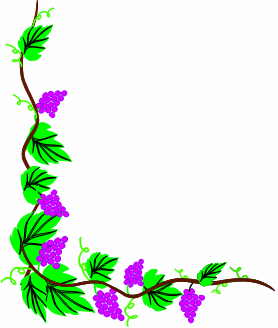 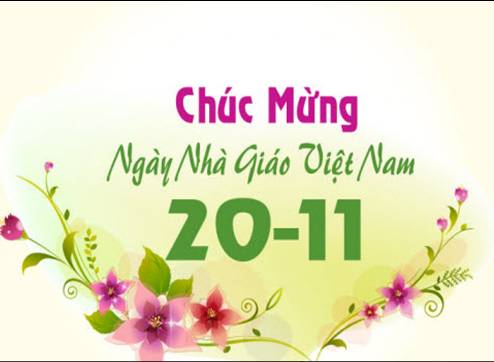 DD